ÔN TẬP CHƯƠNG I: 
NGUYÊN TỬ, SƠ LƯỢC VỀ 
BẢNG TUẦN HOÀN CÁC NGUYÊN TỐ HOÁ HỌC
(tiết 1)
Trò chơi ô chữ
1
2
3
4
5
6
7
Hàng ngang thứ 1 gồm 8 chữ cái, đó là từ chỉ: hạt vô cùng nhỏ và trung hoà về điện.
Hàng ngang thứ 2 gồm 6 chữ cái, chỉ khái niệm được định nghĩa là: tập hợp các nguyên tử có cùng số lớp e.
Hàng ngang thứ 3 gồm 7 chữ cái chỉ: khối lượng nguyên tử tập trung hầu hết ở phần này.
Hàng ngang thứ 4 gồm 8 chữ cái chỉ: tập hợp những nguyên tử cùng loại.
Hàng ngang thứ 5 gồm 6 chữ cái chỉ: hạt cấu tạo nên hạt nhân, mang điện tích dương.
Hàng ngang thứ 6 gồm 8 chữ cái chỉ: hạt cấu tạo nên nguyên tử mang điện tích âm.
Hàng ngang thứ 7 gồm 9 chữ cái chỉ: người tìm ra và sắp xếp thành công nguyên tố hóa học thành một bảng.
I. Hệ thống kiến thức cơ bản
HS:hoạt động độc lập nghiên cứu thông tin trong SGK và trả lời các câu hỏi sau:
H1: Quan sát H2.4 Mô hình nguyên tử helium cho biết: 
Nguyên tử cấu tạo bởi những loại hạt nào?
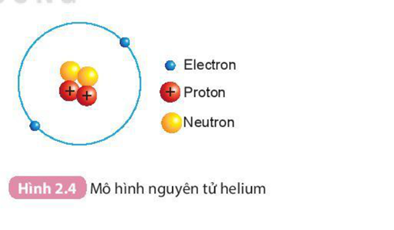 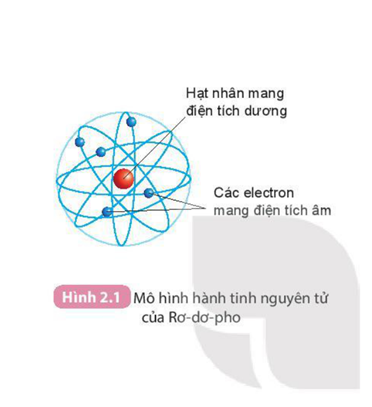 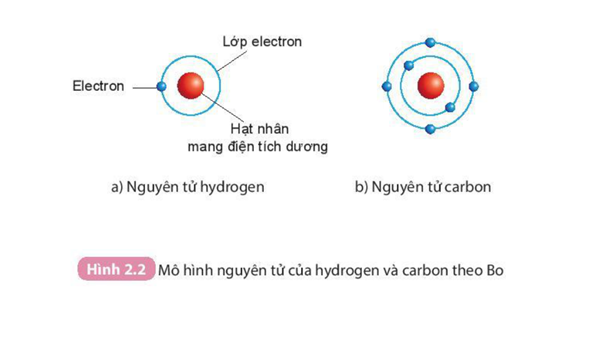 -
-
-
Mô hình đơn giản của nguyên tử
Hạt nhân
Lớp electron có đặc điểm gì ?
+
+
+
Electron
Chuyển động rất nhanh quanh hạt nhân.
»
»
Vì sao khối lượng hạt nhân được xem là khối lượng nguyên tử?
Một proton có khối lượng gần đúng bằng khối lượng một neutron và xấp xỉ bằng 1 amu. Một electron có khối lượng xấp xỉ bằng 0,00055 amu
khối lượng hạt nhân được xem là khối lượng nguyên tử
Proton và nơtron có cùng khối lượng , nặng gấp 1836 lần khối lượng hạt electron
( Electron có khối lượng rất nhỏ, không đáng kể).
CH3: GV chia lớp thành 4 nhóm, tổ chức chơi trò chơi, mỗi nhóm nêu 1 số nguyên tố hoá học em đã học và em biết trong cơ thể người, trong cuộc sống và viết kí hiệu hoá học của các nguyên tố đó.
H4: Nêu sơ lược bảng tuần hoàn các nguyên tố?
Đ. I. Men–đêeâ–leâ-eùp
(1834 – 1907)
Nguyên tắc sắp xếp các nguyên tố hoá học trong bảng tuần hoàn:
Bảng hệ thống tuần hoàn có 118 nguyên tố hoá học, được xây dựng theo nguyên tắc sau:
Các nguyên tố hoá học được xếp theo chiều tăng dần của điện tích hạt nhân.
Các nguyên tố trong cùng một hàng có cùng số lớp electron trong nguyên tử.
Các nguyên tố trong cùng một cột có tính chất gần giống nhau.
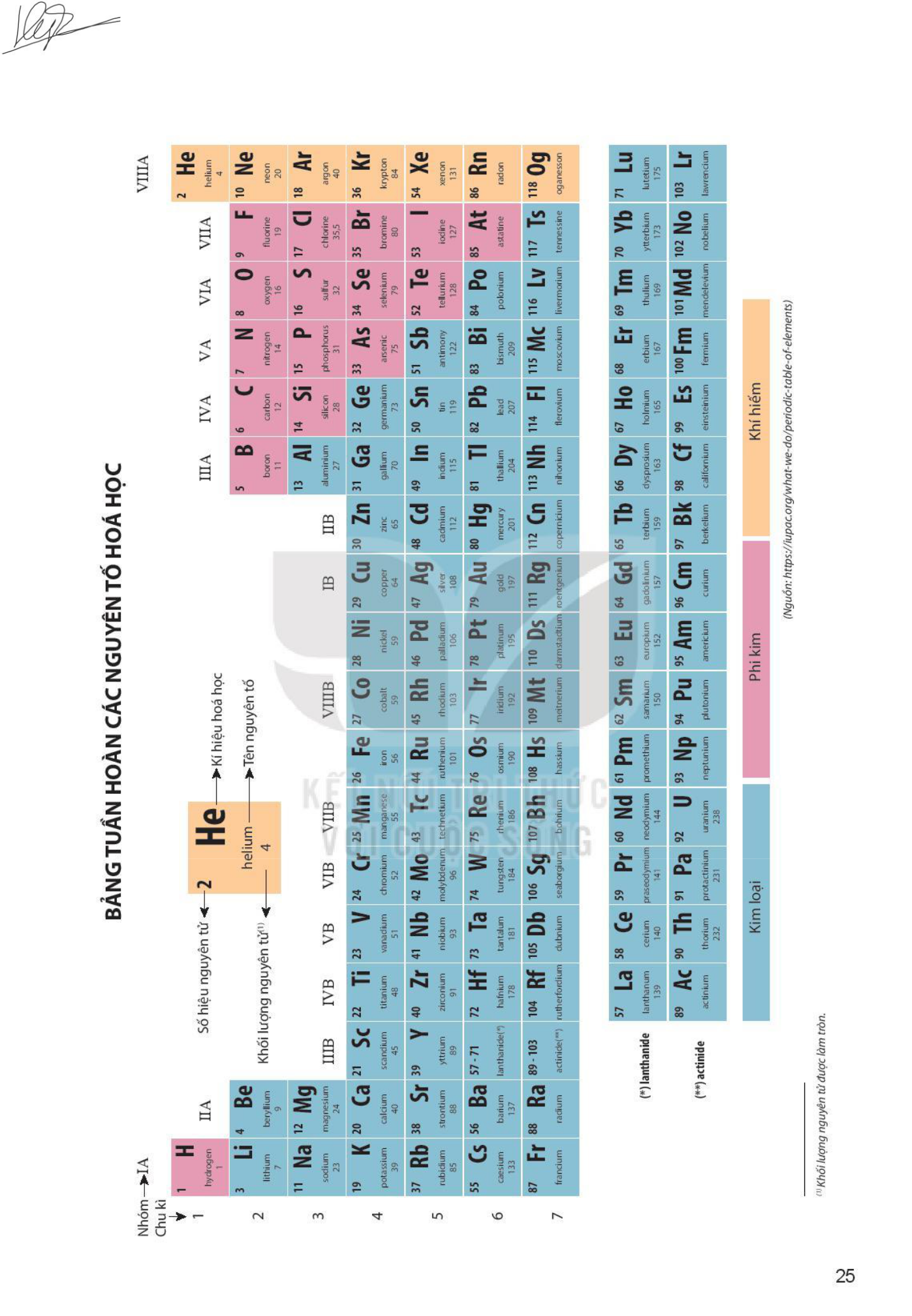 Cấu tạo bảng tuần hoàn các nguyên tố hoá học
Ô nguyên tố
H5: Q.sát ô nguyên tố thứ 8, 12, 24... cho ta biết những gì?
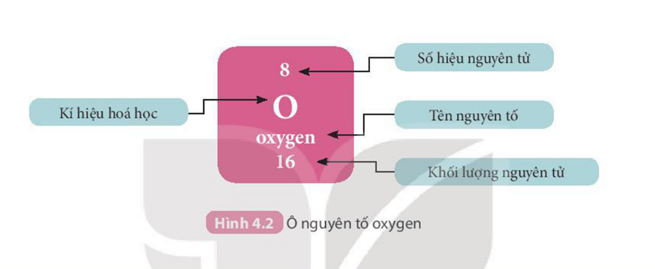 Số hiệu 
nguyên tử
Kí hiệu 
hóa học
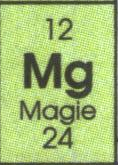 Tên nguyên
 tố
Nguyên tử
 khối
12+
Sơ đồ cấu tạo của nguyên tử Magie
electron
Điện tích hạt nhân
Xét nguyên tố ở ô thứ 20 trong bảng tuần hoàn. Hãy điền vào trong bảng sau:
40
Canxi
Ca
20+
20
20
Chu kì
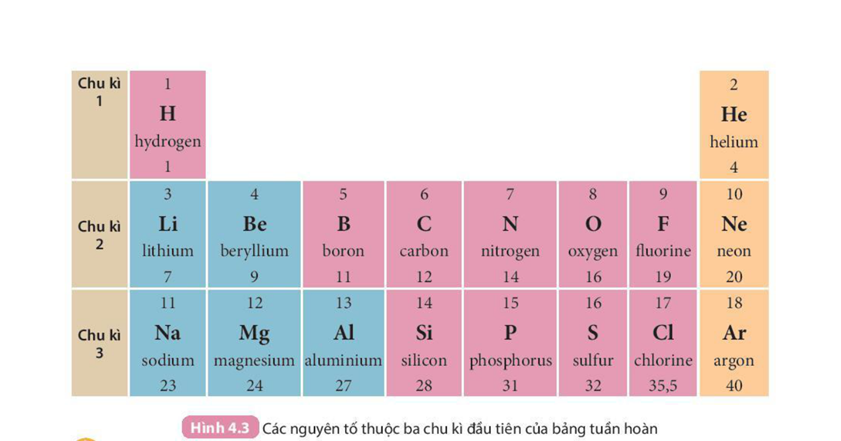 1+
2+
Chu kì 1
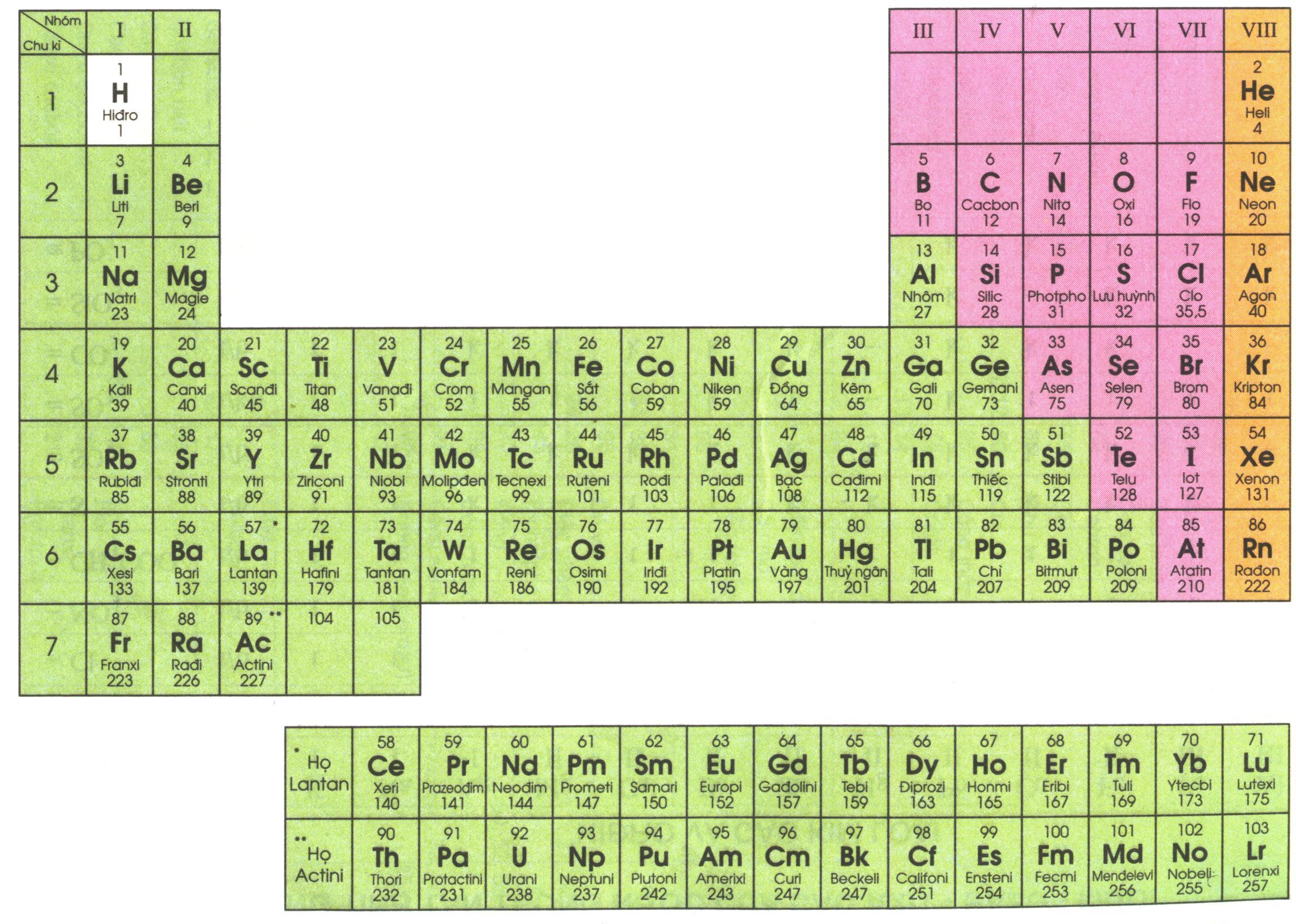 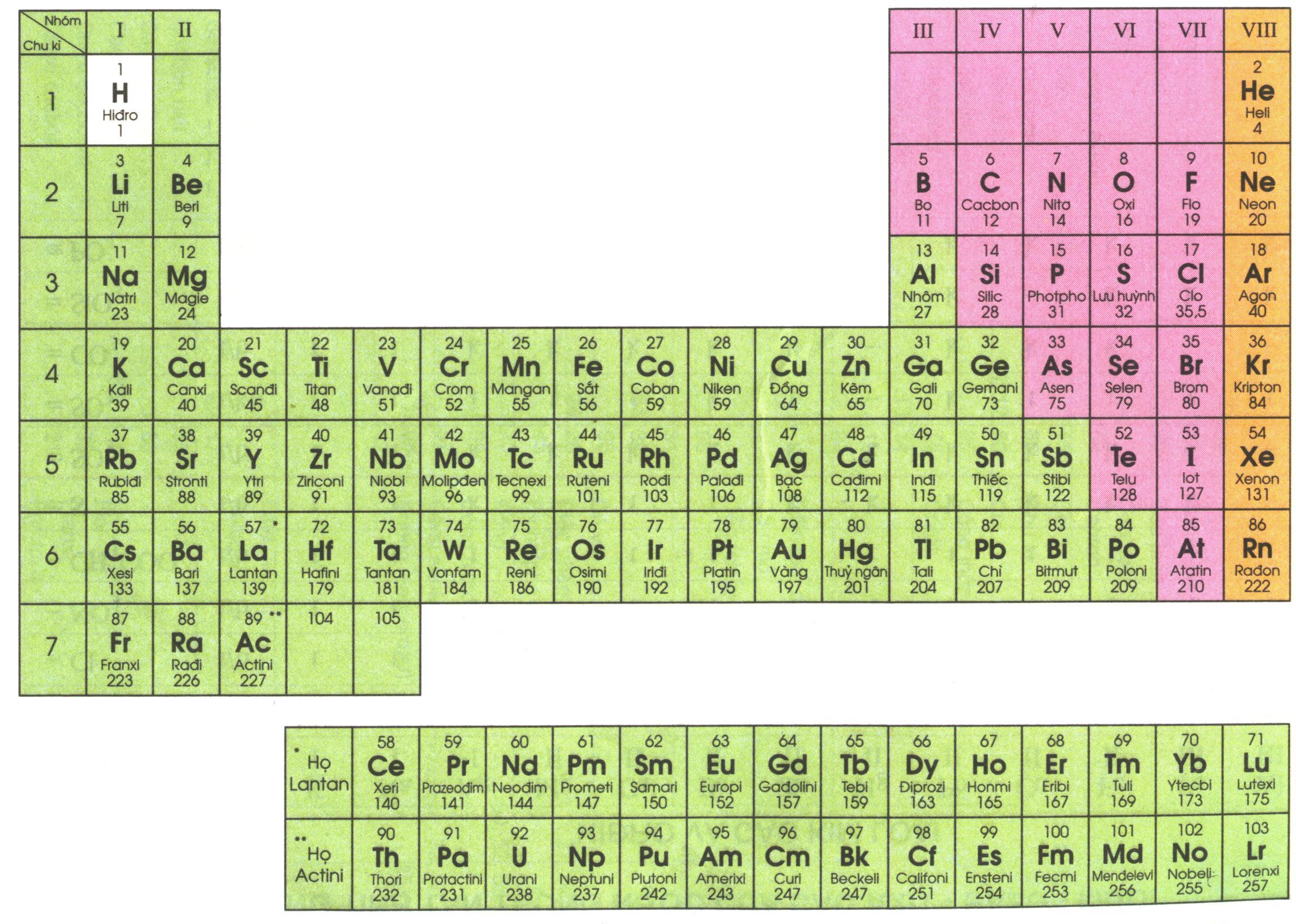 2+
1+
Chu kì 1:  - Gồm 2 nguyên tố từ H đến He
                  - Điện tích hạt nhân tăng từ H 1+ đến He là 2+
                  - Cả 2 nguyên tố đều có 1 lớp electron trong nguyên tử
Chu kì 2
8+
3+
4+
5+
6+
7+
10+
9+
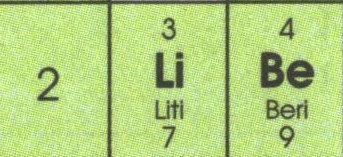 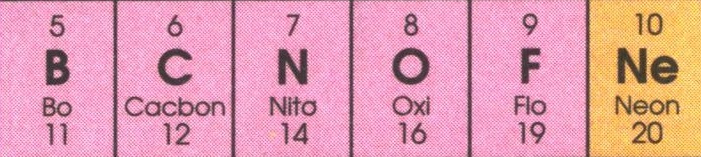 3+
4+
5+
6+
7+
8+
9+
10+
Chu kì 2:
-   Gồm 8 nguyên tố từ Li đến Ne
Điện tích hạt nhân tăng từ Li 3+ đến Ne là 10+
Tất cả các nguyên tố đều có 2 lớp electron trong nguyên tử
11+
12+
13+
14+
15+
16+
17+
18+
Chu kì 3
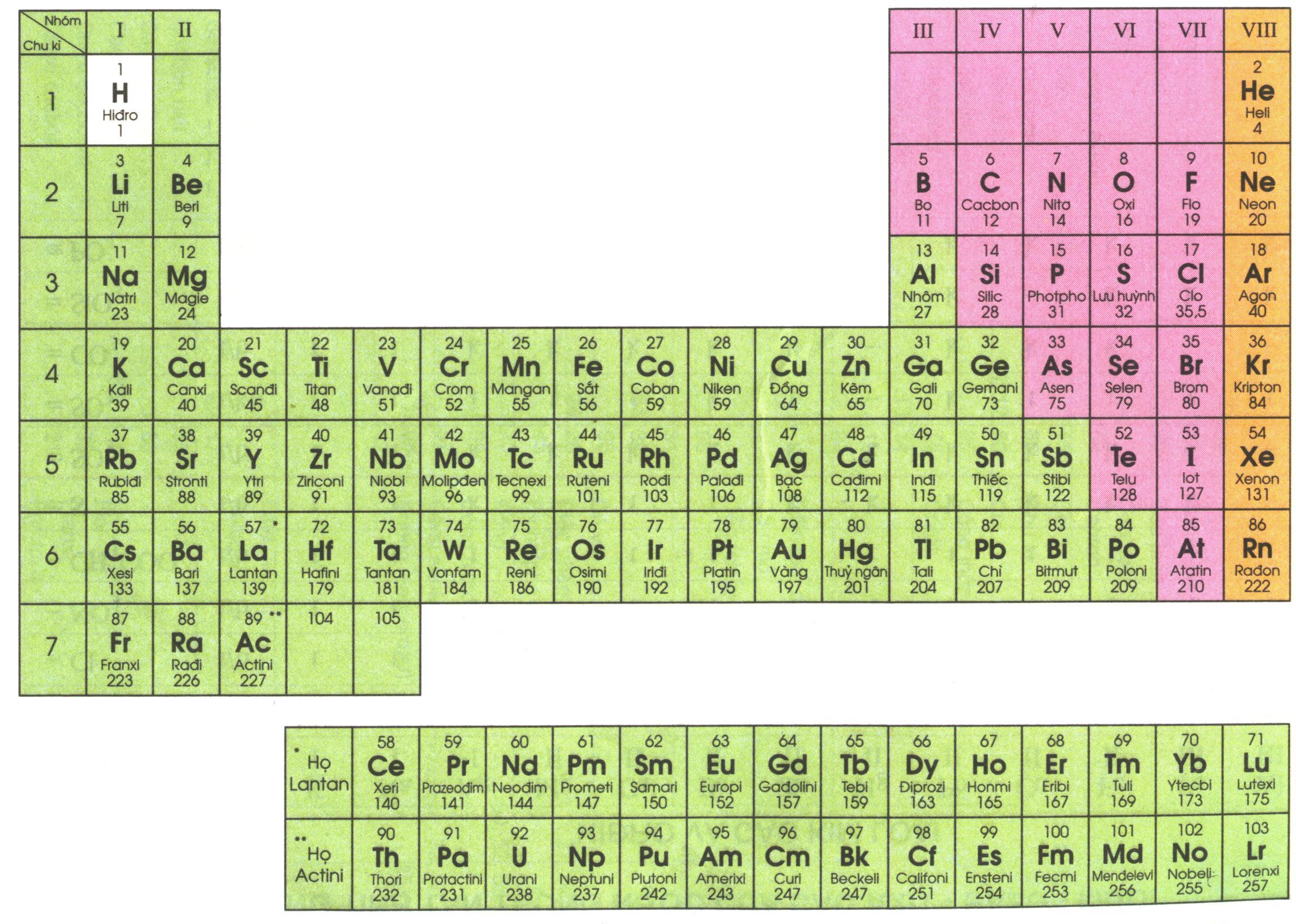 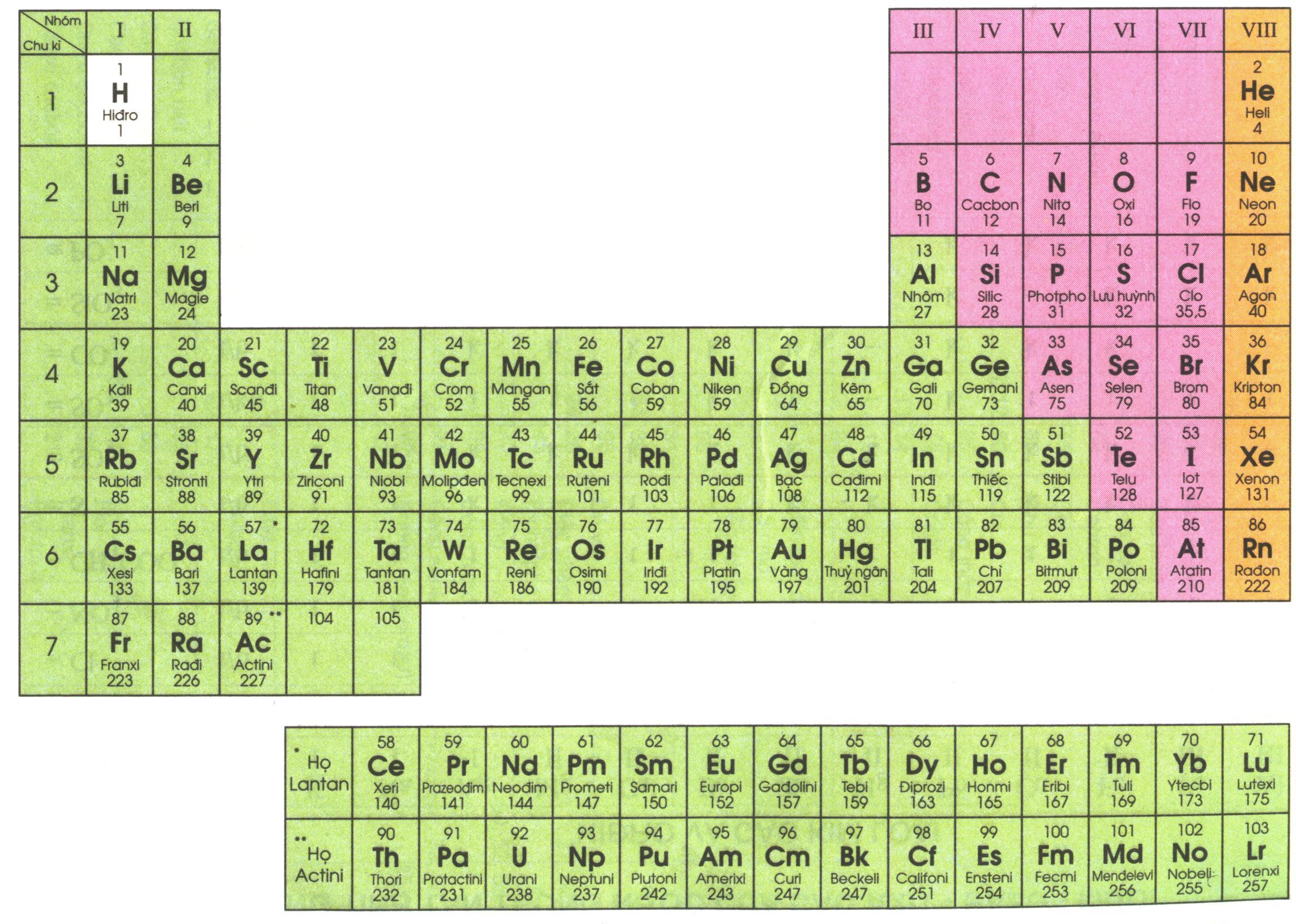 14+
13+
15+
16+
17+
11+
12+
18+
Chu kì 3:  - Gồm 8 nguyên tố từ Na đến Ar
                  - Điện tích hạt nhân tăng từ Na là 11+ đến Ne là 18+
                  - Tất cả các nguyên tố đều 3 lớp electron trong nguyên tử
Chu kì:
    - Chu kì là dãy các nguyên tố mà nguyên tử của
   chúng có cùng…………………và được sắp xếp theo chiều điện tích hạt nhân……………
    - Số thứ tự của chu kì ……… số lớp electron
    - Bảng tuần hoàn gồm 7 chu kì
      + 1,2,3 được gọi là …………….
      + 4,5,6,7 được gọi là….................(chu kì 7 chưa hoàn chỉnh)
số lớp electron
tăng dần
bằng
chu kì nhỏ
chu kì lớn
Nhóm:
3+
11+
19+
37+
55+
87+
Nhóm I: gồm các nguyên tố kim loại hoạt động mạnh

1) Điện tích hạt nhân tăng dần từ
Li là 3+ đến Fr là 87+

2) Số electron lớp ngoài cùng của
các nguyên tố trong cùng nhóm I
đều bằng 1
9+
17+
35+
53+
85+
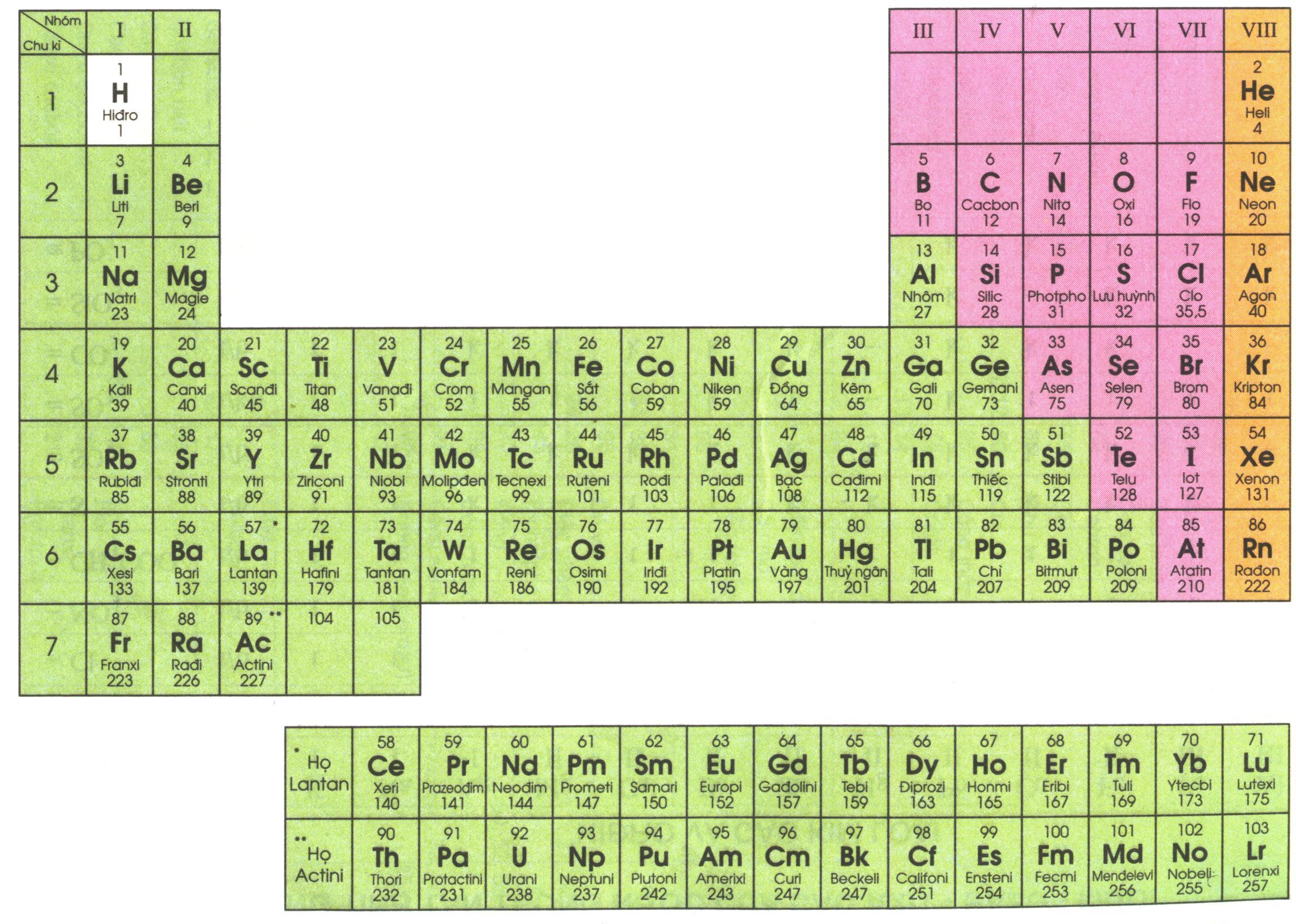 Nhóm VII: gồm các nguyên tố phi kim  hoạt động mạnh

1) Điện tích hạt nhân tăng dần từ
F là 9+ đến At là 85+

2) Số electron lớp ngoài cùng của
các nguyên tố trong cùng nhóm VII
đều bằng 7
3+
9+
11+
17+
19+
35+
37+
55+
53+
87+
85+
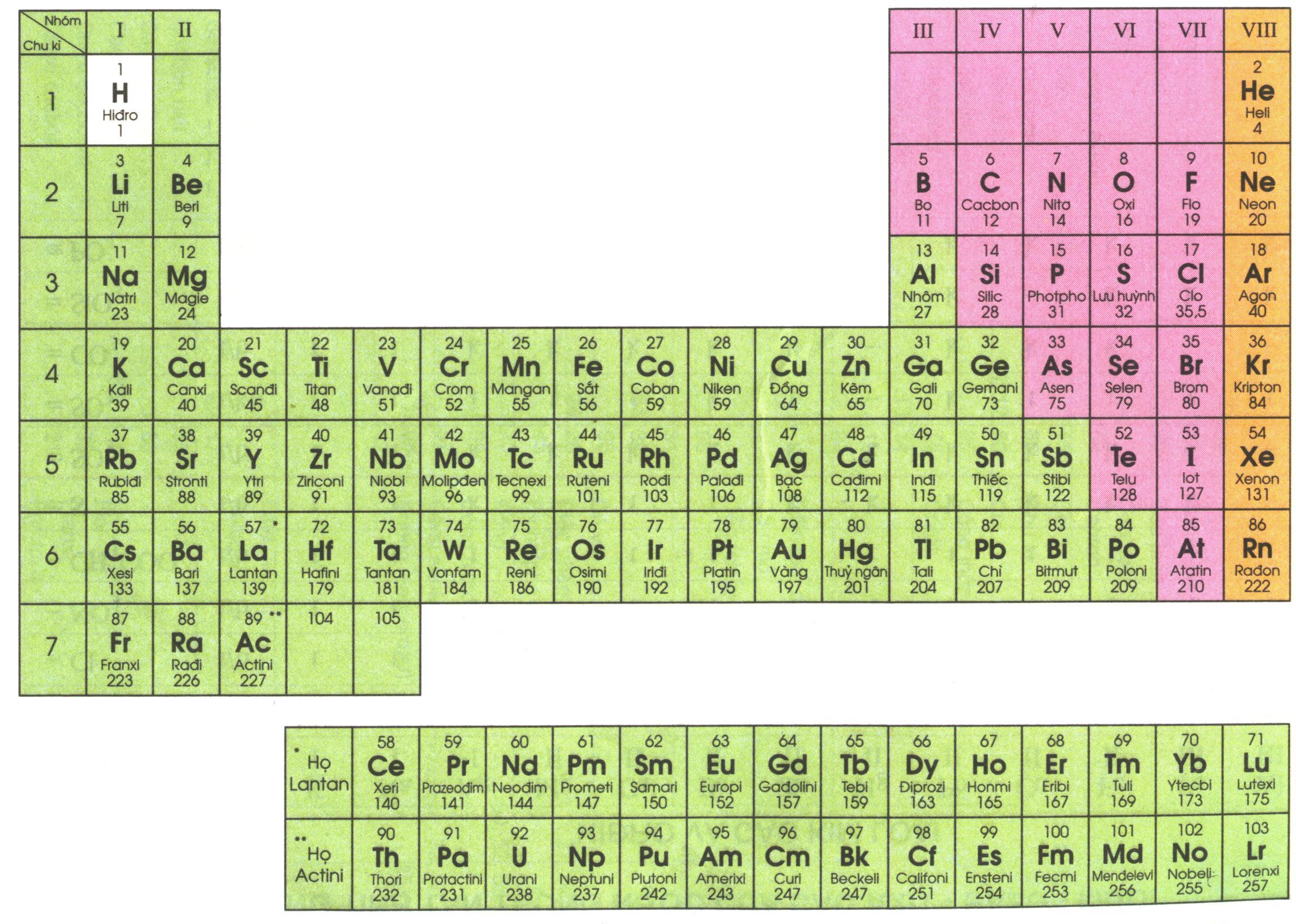 Hãy so sánh số electron lớp ngoài cùng với số thứ tự nhóm ?
Số thứ tự nhóm bằng số lớp electron lớp ngoài cùng
Nhóm:
    - Nhóm gồm các nguyên tố mà nguyên tử của chúng…………………........... …cùng bằng nhau được sắp xếp thành cột theo chiều tăng của………………………………….. 
    - …………………….. bằng số electron lớp ngoài cùng của nguyên tử
có số electron lớp ngoài
điện tích hạt nhân nguyên tử.
Số thứ tự của nhóm
II. Bài tập
Bài 1: Nêu điểm giống và khác nhau giữa nguyên tử Kali và Natri.
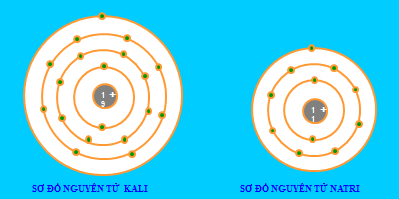 Giống nhau: Đều có 1 elctron ở lớp ngoài cùng
Khác nhau:
Kali có 19 electron và có 4 lớp electron
Natri có 11 electron và có 3 lớp electron
Bài 2: Em hãy dùng chữ số và kí hiệu hóa học diễn đạt các ý sau: Ba nguyên tử nitơ, bảy nguyên tử Kali, bốn nguyên tử Photpho.
ĐÁP ÁN:
Ba nguyên tử nitơ:
3N.
7K.
Bảy nguyên tử Kali:
Bốn nguyên tử Photpho:
4P.
Bài 3: Nguyên tử X nặng gấp 2 lần nguyên tử Oxi. Tính nguyên tử khối và cho biết X thuộc nguyên tố nào? Viết kí hiệu hóa học của nguyên tố đó.
ĐÁP ÁN:
Do nguyên tử X nặng gấp hai lần nguyên tử Oxi nên nguyên tử khối của X là: 
X = 2.16 = 32 (đvC).
Nguyên tử X có nguyên tử khối là 32. 
Vậy nguyên tử X là Lưu huỳnh.
Kí hiệu hóa học là S.
Bài 4: Nguyên tử của nguyên tố X có 3 lớp electron, lớp electron ngoài cùng có 7 electron. Vị trí và tính chất cơ bản của nguyên tố X là:
A. thuộc chu kỳ 3, nhóm VII là kim loại mạnh.        
B. thuộc chu kỳ 7, nhóm III là kim loại yếu.
C. thuộc chu kỳ 3, nhóm VII là phi kim mạnh.         
D. thuộc chu kỳ 3, nhóm VII là phi kim yếu.
Bài 5: Các nguyên tố sau O, K, Al, F, Mg, P. Hãy chỉ ra thứ tự sắp xếp đúng theo chiều tính kim loại giảm dần, tính phi kim tăng dần
A. Mg, Al, K, F, P, O.    
B. Al, K, Mg, O, F, P.    
C. K, Mg, Al, F, O, P.    
D. K, Mg, Al, P, O, F.
Hướng dẫn về nhà
+ Học bài, xem lại các bài đã học ở chương 1
+ Hoàn thiện các bài tập trong phiếu học tập.